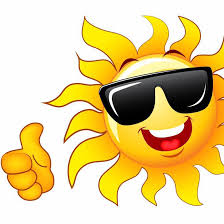 SAT RAZREDNIKA, 2.razred
27.4.2020. - ponedjeljak
Sunce nas poziva na ples, smijeh i igru
Razgovarajmo o Suncu!
Što je to Sunce?
Zašto nam je ono važno?
Naše Sunce nas poziva na ples, smijeh i igru.

Pogledaj prezentaciju do kraja i saznaj zašto je Sunce važno.
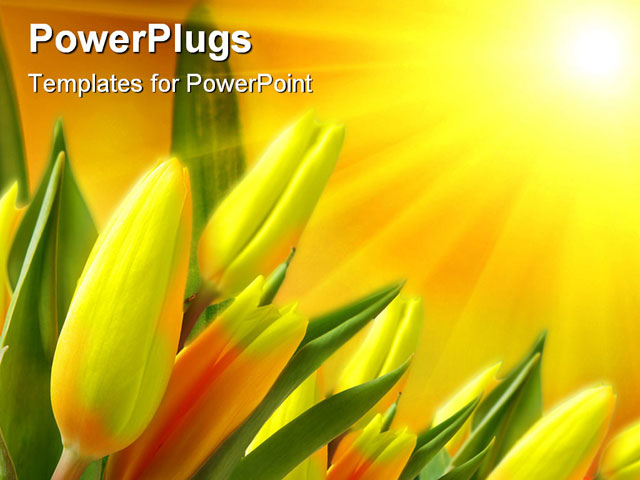 Sunce – uvjet života
S
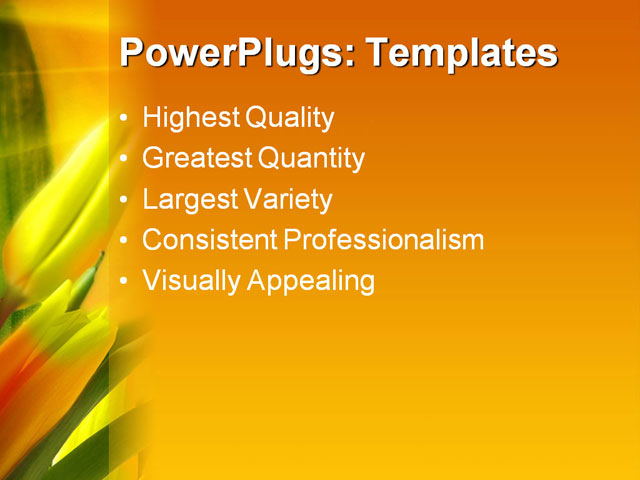 Zemlja se s ostalim planetima okreće oko Sunca.
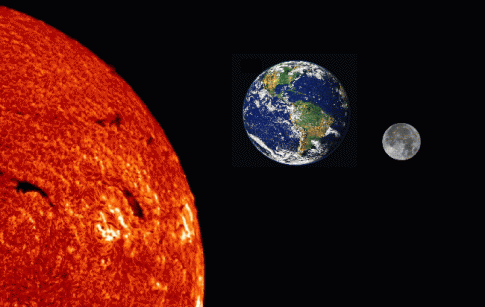 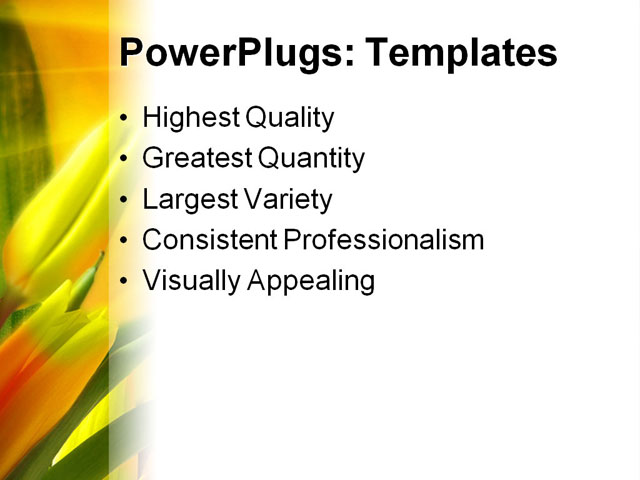 Sunce je zvijezda koja se nalazi u središtu našeg dijela svemira. Ono je vrlo vruće i zrači puno svjetlosti. Jako je daleko od Zemlje.
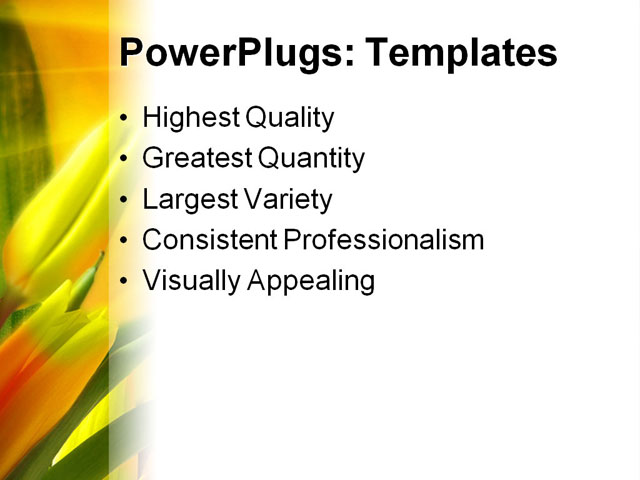 Sunce je izvor svjetlosti i topline za sva bića na Zemlji.
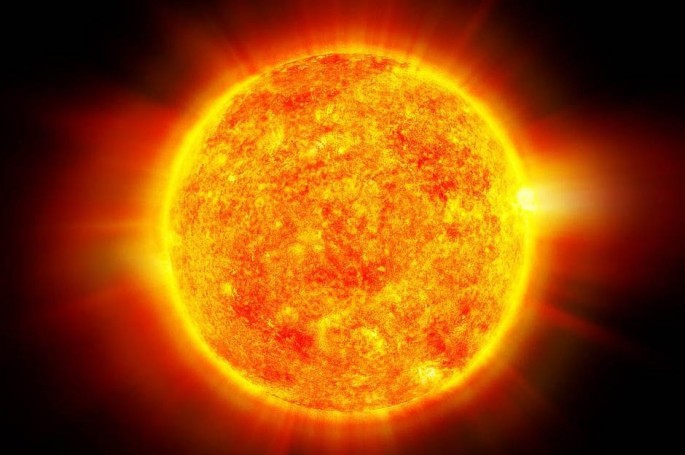 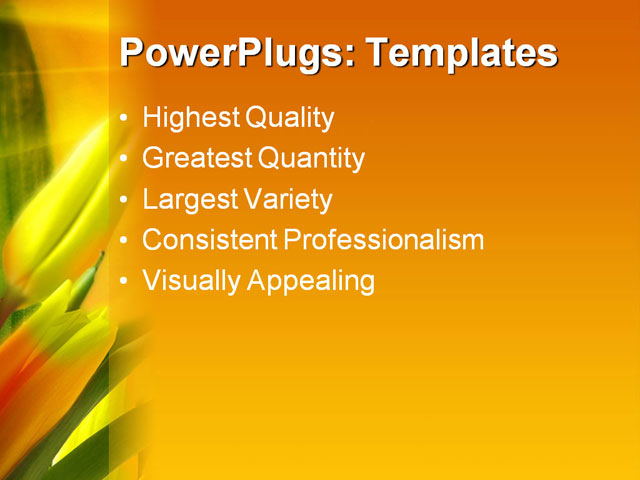 Toplina i svjetlost koje dolaze sa Sunca omogućuju život na Zemlji.
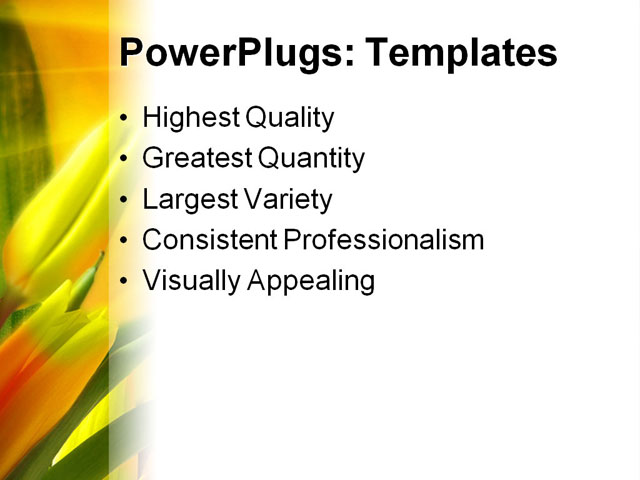 Sunčeva toplina zagrijava neživu prirodu (zrak, vodu, tlo). 
Važna je i živim bićima jer ih najveći broj nema stalnu tjelesnu temperaturu te ovise o temperaturi okoliša.
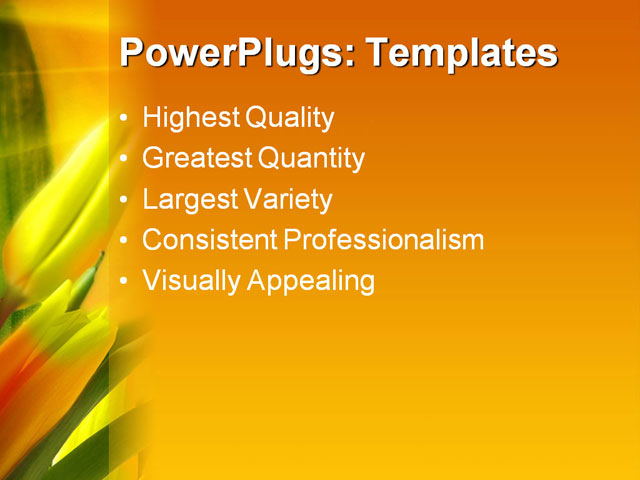 Sunčeva je svjetlost potrebna posebice biljkama koje bez svjetlosti ne bi mogle rasti ni stvarati hranu.
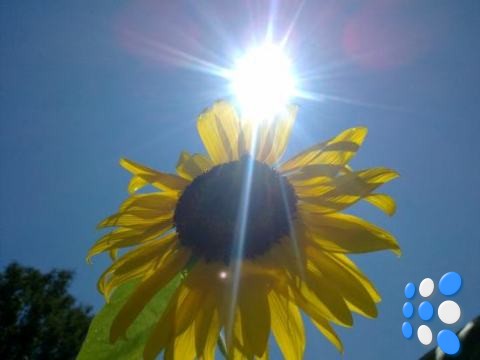 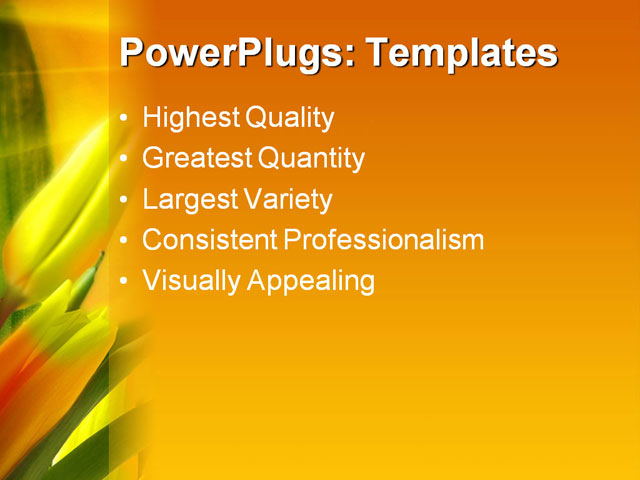 Sunčeva svjetlost i toplina obasjavaju i zagrijavaju tlo, vodu i zrak te omogućuju život na Zemlji.
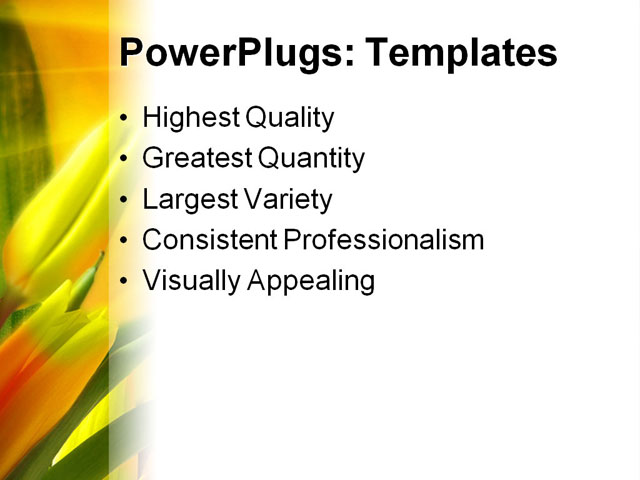 Bez sunčeve energije (topline) ne bi bilo života. 
Temperatura zraka raste od jutra prema sredini dana, a ponovo se spušta predvečer.
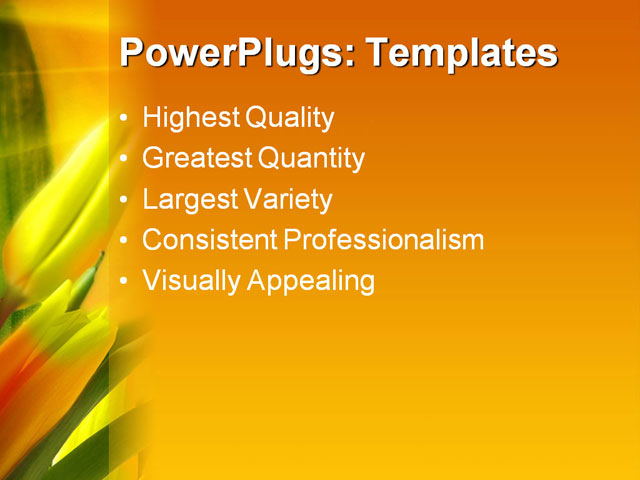 Promjene temperature u našoj domovini ovise i o zavičaju. 
Primjerice, gorski i planinski zavičaj je najhladniji, a primorski zavičaj je najtopliji.
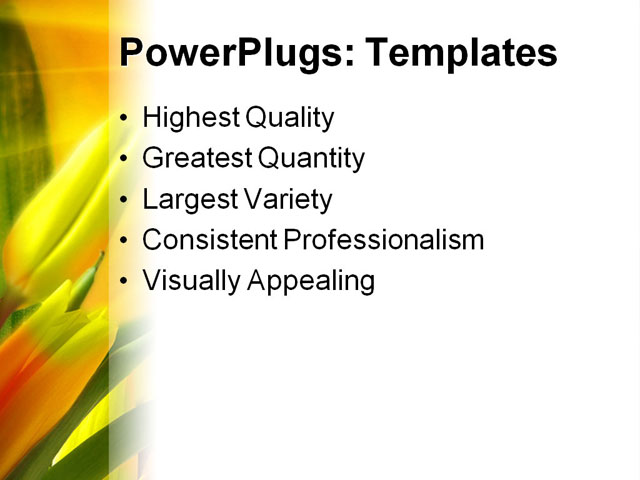 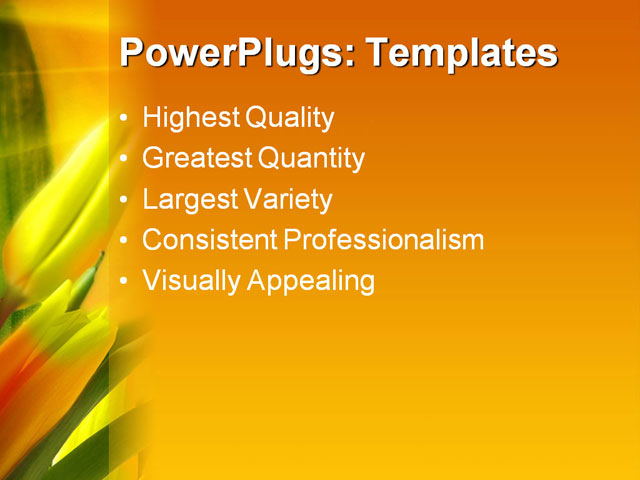 Najpovoljnija temperatura za živi svijet u prirodi je od 5 do 30 ˚C.
Zemlja se okreće oko Sunca. Za jednu godinu napravi čitav krug. 
Pri tome na svaki dio Zemlje ne dolazi uvijek ista količina svjetlosti i topline. 
Zbog toga postoje različita godišnja doba.
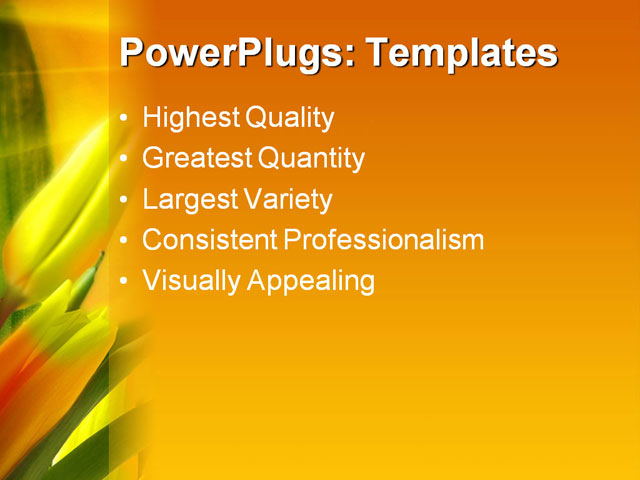 Godišnja doba u našim se prostorima razlikuju po količini Sunčeve svjetlosti i topline.
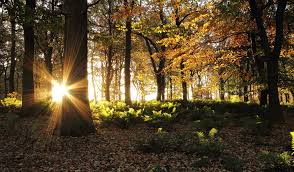 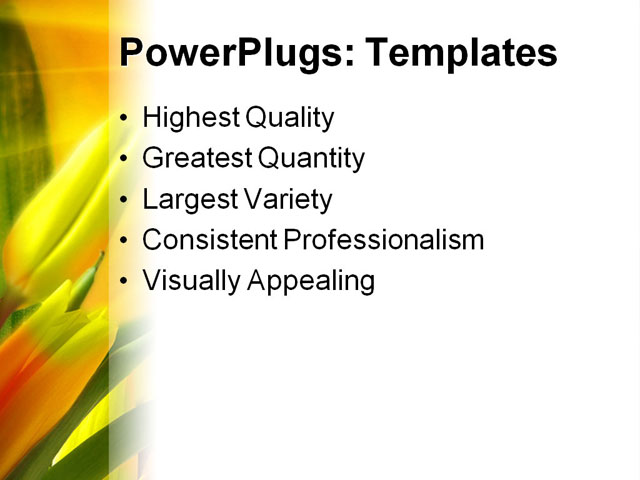 U jesen Sunčeve svjetlosti i topline ima sve manje. Dani postaju kraći, a temperatura zraka sve je niža.
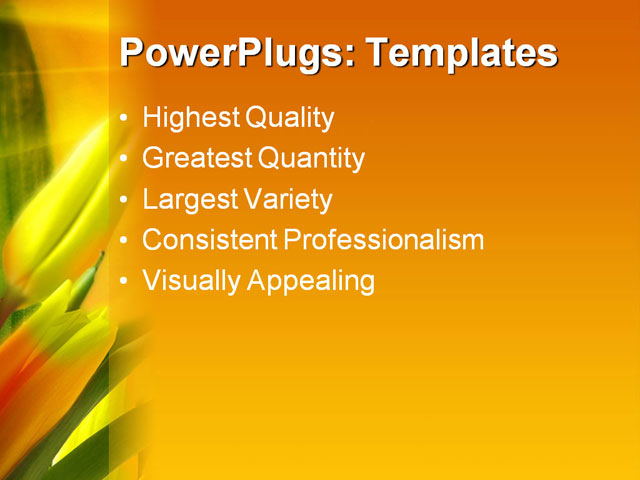 Živa bića imaju sve manje hrane.
Na različite načine se pripremaju za zimu.
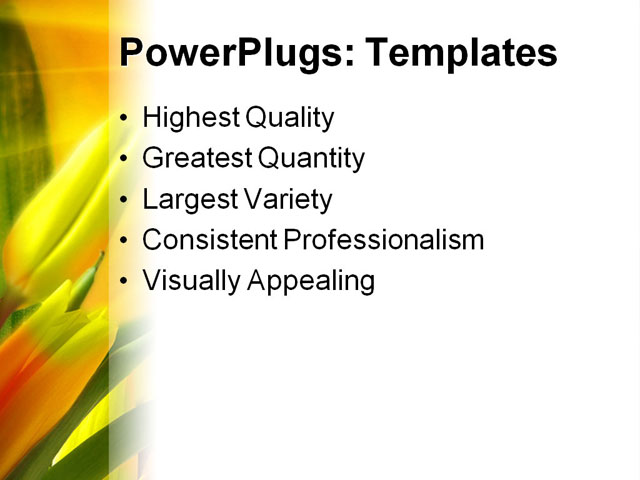 Listopadne biljke gube lišće, životinje se spremaju za zimu ili odlaze u toplije krajeve.
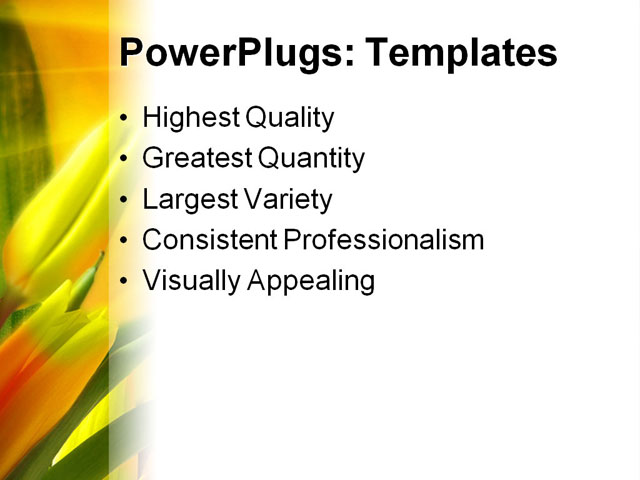 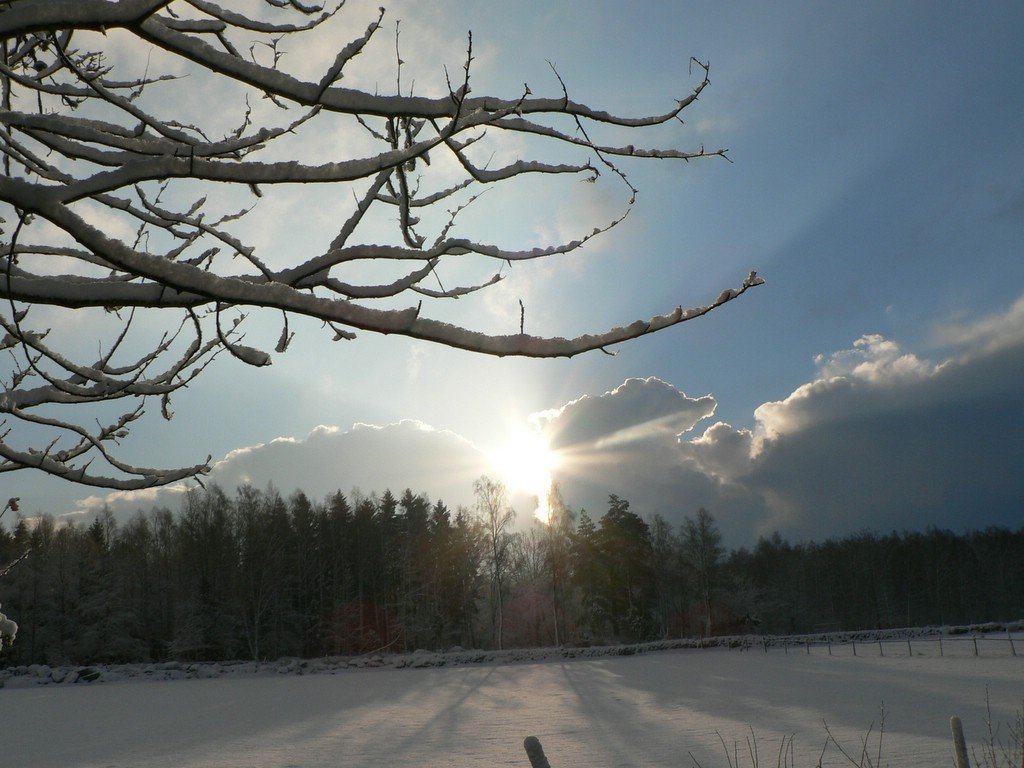 Tijekom zime najmanje je Sunčeve svjetlosti i topline. Dani su kratki, a temperatura zraka je niska.
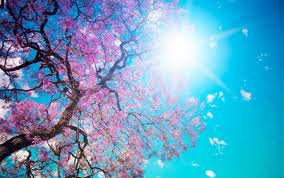 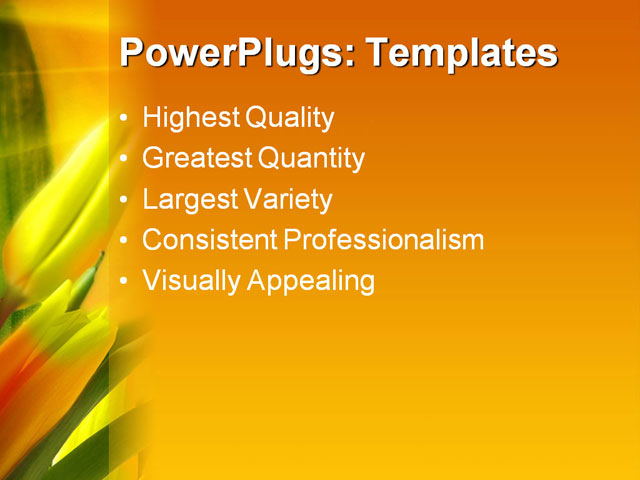 U proljeće Sunčeva svjetlost i toplina sve više obasjavaju i zagrijavaju tlo, vodu i zrak.
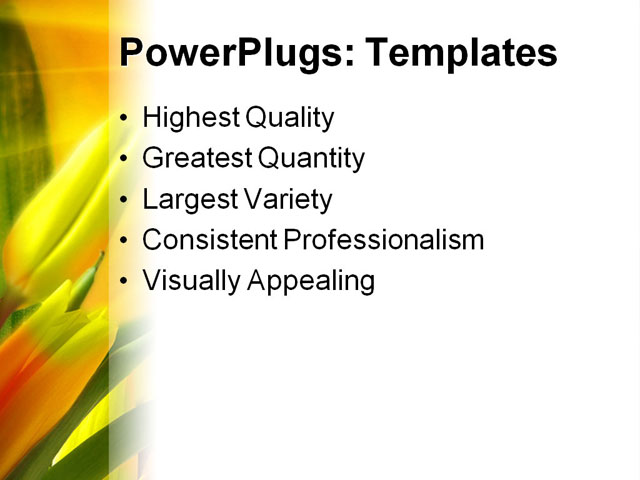 Život u prirodi naglo se budi. Biljke pupaju, listaju i cvjetaju, a životinje imaju više hrane. Dani postaju dulji.
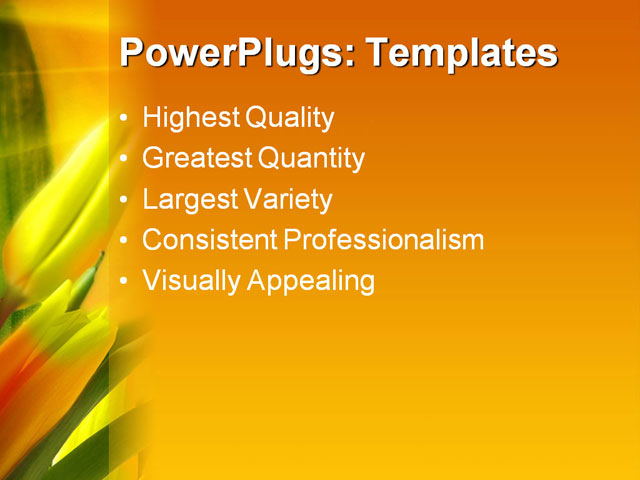 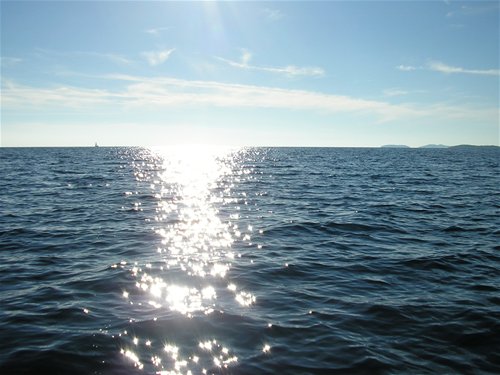 Ljeti je najviše Sunčeve svjetlosti i topline. Dani su dugi, a temperatura zraka je viša.
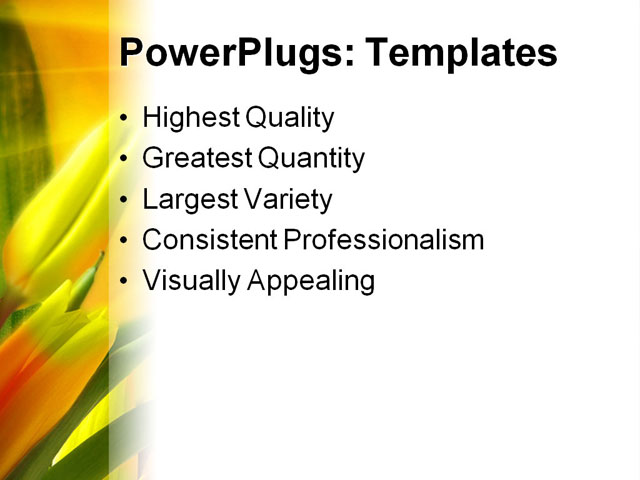 Zbog povoljne količine svjetlosti i topline, život je u okolišu bujniji nego zimi.
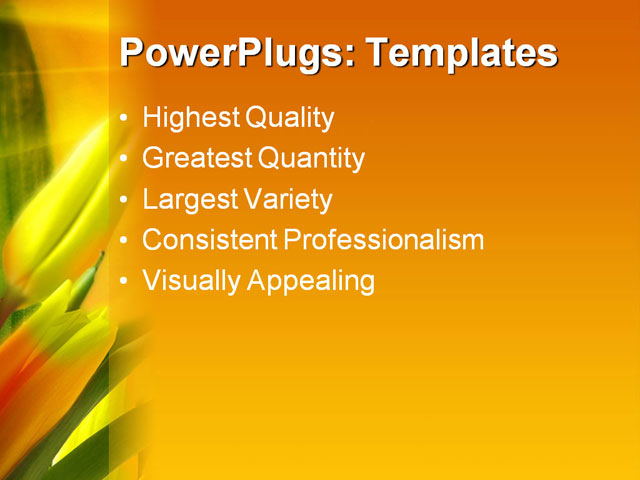 Sunčeve zrake najjače griju u podne, a ujutro i poslijepodne slabije.
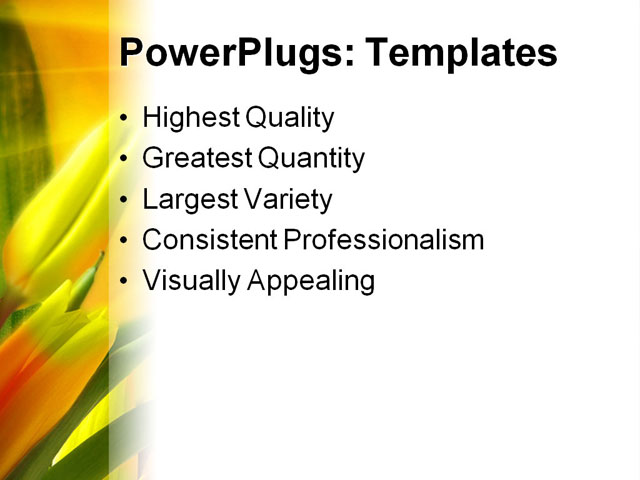 Potrebno je izbjegavati sunčanje od 11 do 16 sati, kada su Sunčeve zrake najjače.
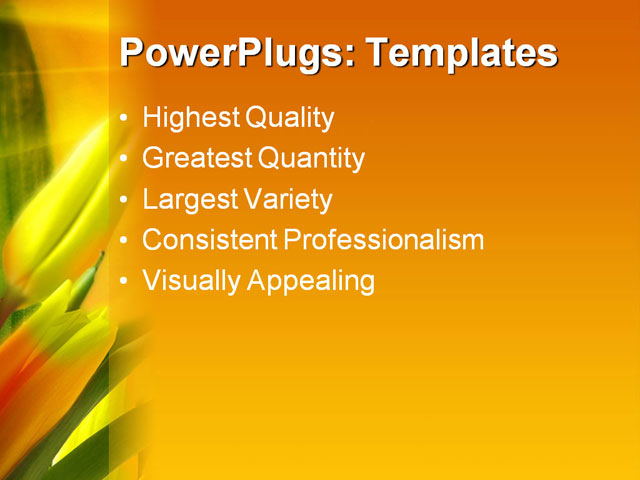 Prekomjerno izlaganje Sunčevim zrakama može biti štetno i uzrokovati opekline i sunčanicu.
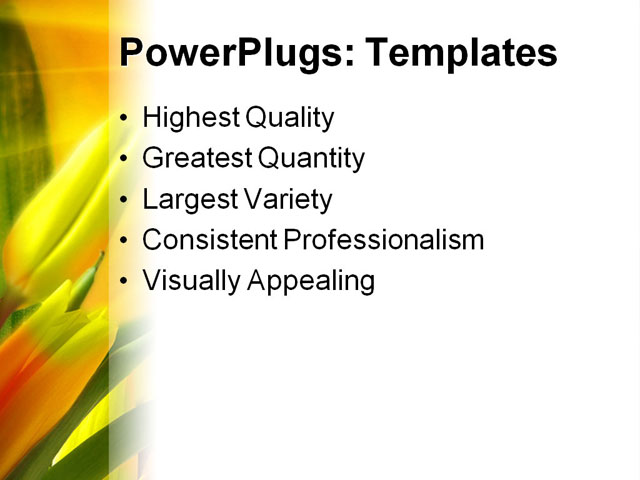 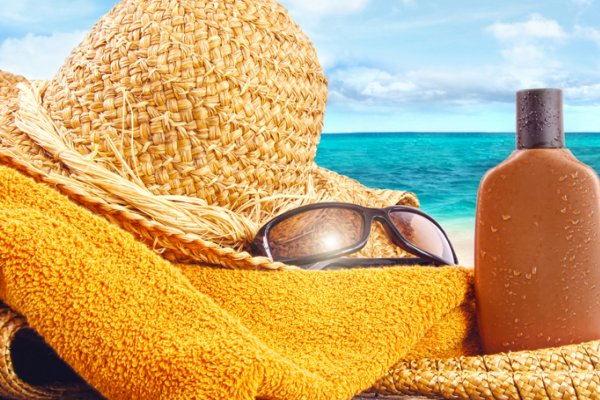 Od štetnog Sunčeva zračenja ljudi se mogu zaštiti sunčanim naočalama, kapama i nanošenjem zaštitnih krema.
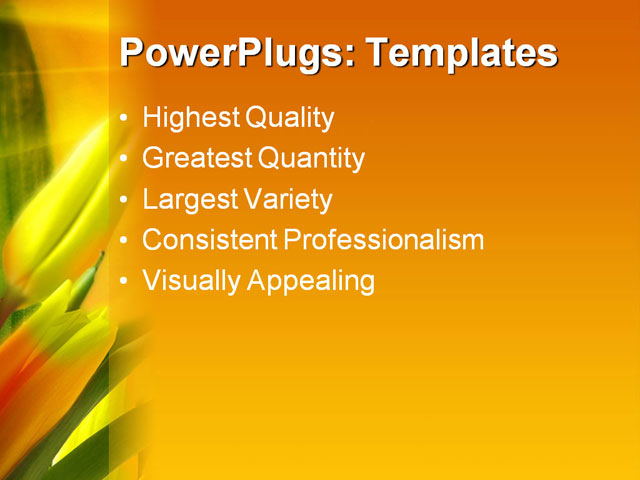 Nikada se ne smije gledati u Sunce, ni izravno, ni kroz sunčane naočale, jer snažna Sunčeva svjetlost može oštetiti vid.
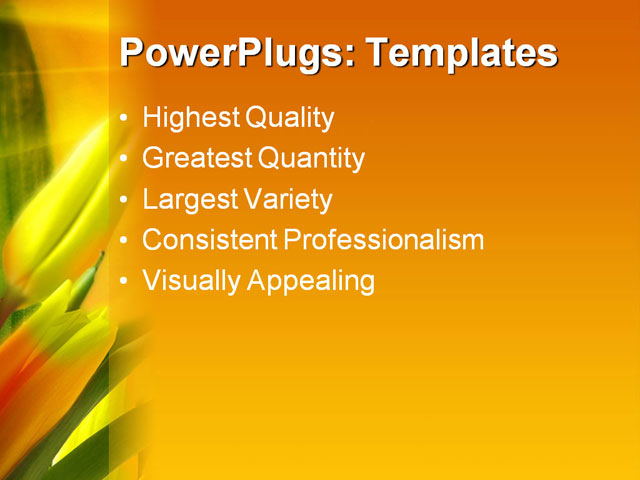 Kraći, umjereni boravak na suncu u jutarnjim i kasnim popodnevnim satima je zdrav.
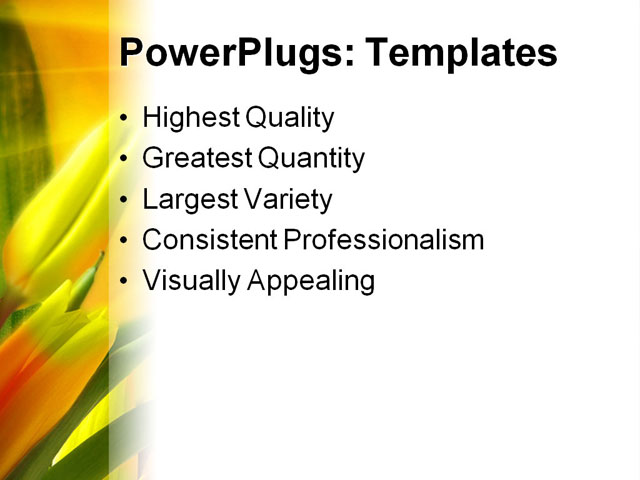 Čovjek velikim dijelom prilagođava životne uvjete svojim potrebama: zagrijava prostorije kada je hladno, a hladi prostorije kada je vruće.
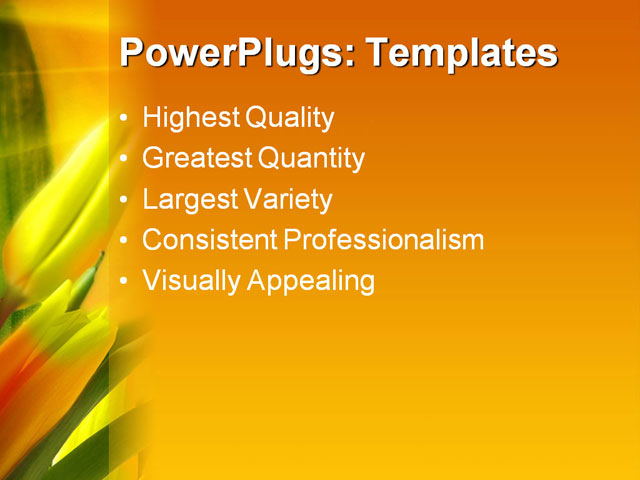 Isto tako prilagođava svjetlost svojim potrebama. Osvjetljava prostore u kojima boravi kada je mračno, a zamračuje prostore kada je previše svjetla.
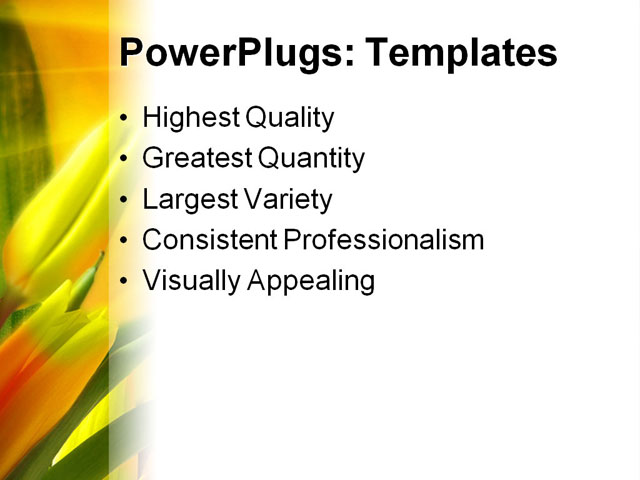 Biljke i životinje to ne mogu činiti, već se moraju prilagoditi životnim uvjetima koji postoje u određenom prostoru.
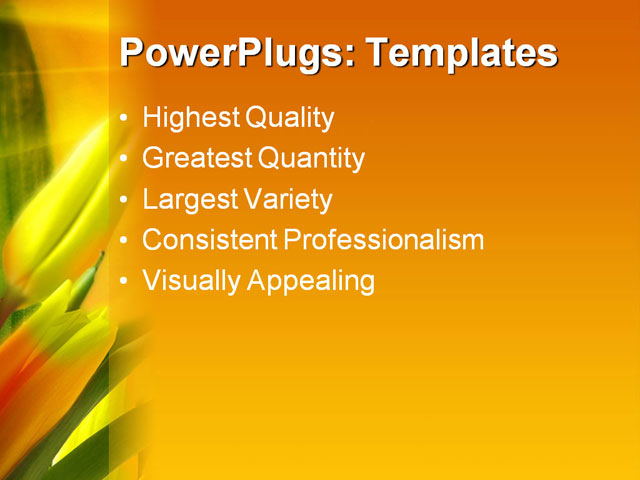 Budući da se biljke ne mogu kretati one se još više moraju prilagođavati životnim uvjetima sredine u kojoj se nalaze. 
Primjerice, lastavica ne može podnijeti hladnoću zime te seli na jug.
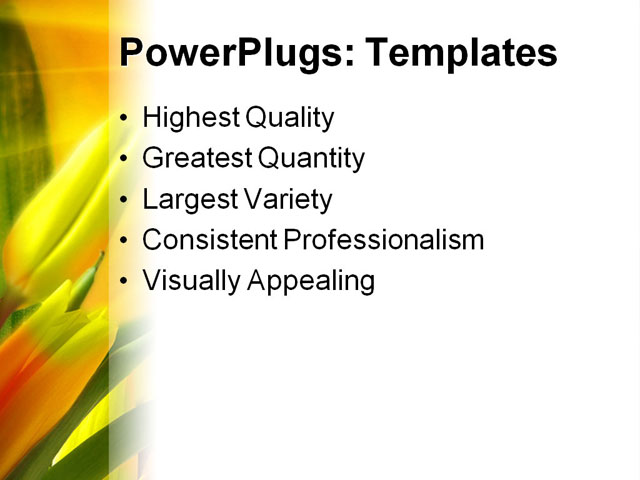 Ako promatraš sjenu stabla tijekom dana, uočiti ćeš da je sjena duža ujutro i u poslijepodnevnim satima, a da je najkraća oko podneva.
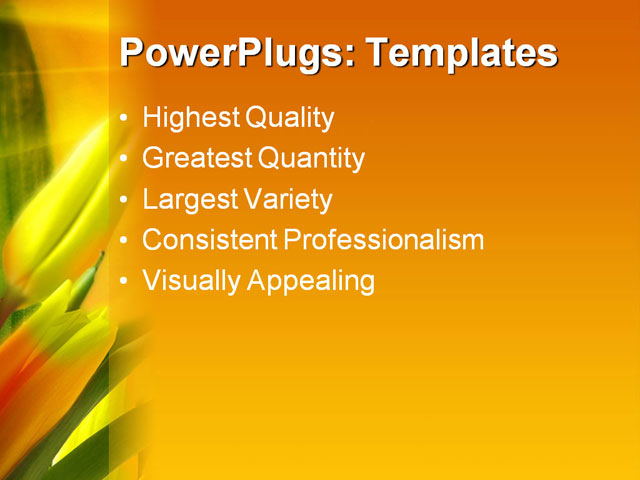 Ako i boraviš vani, uočit ćeš da je sunce ujutro i u poslijepodnevnim satima, kada je sjena duža, slabije, a da je u podne jače. O padanju sunčanih zraka na tlo ovisi i jačina zagrijavanja tla.
Što predlažš, kako mi možemo osvijestiti naše građane o važnosti Sunca?

Izradi letak – Sunce nas poziva na ples, smijeh i igru – na njemu napiši poruke građanima kao i  crteže.
Letak se najčešće pojavljuje u dva oblika, A5 i A4 koji se presavija. Ti odaberi kako će izgledati tvoj. Na zadnji slajd sam ti stavila njihove fotografije.
Sretno! 
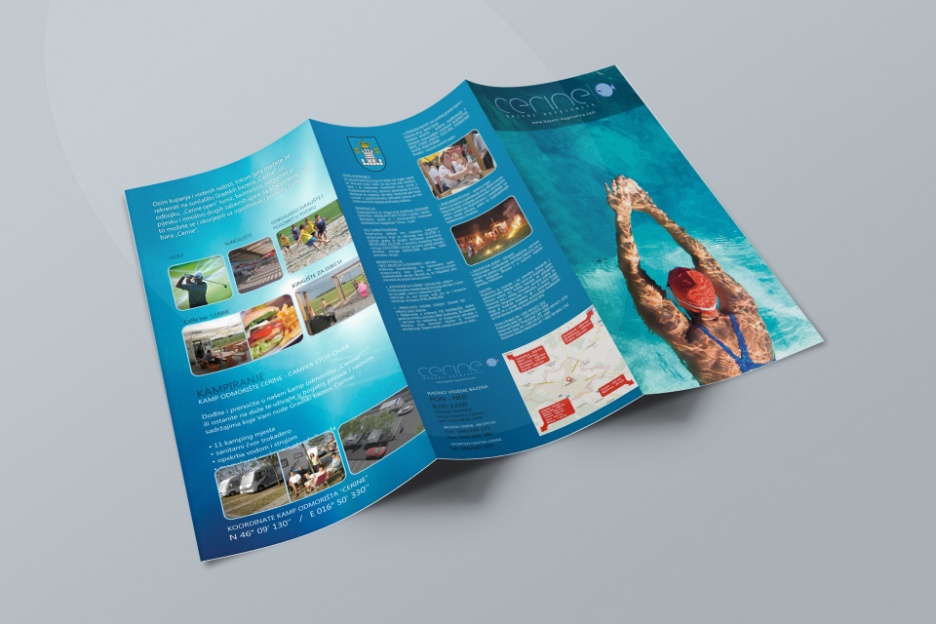 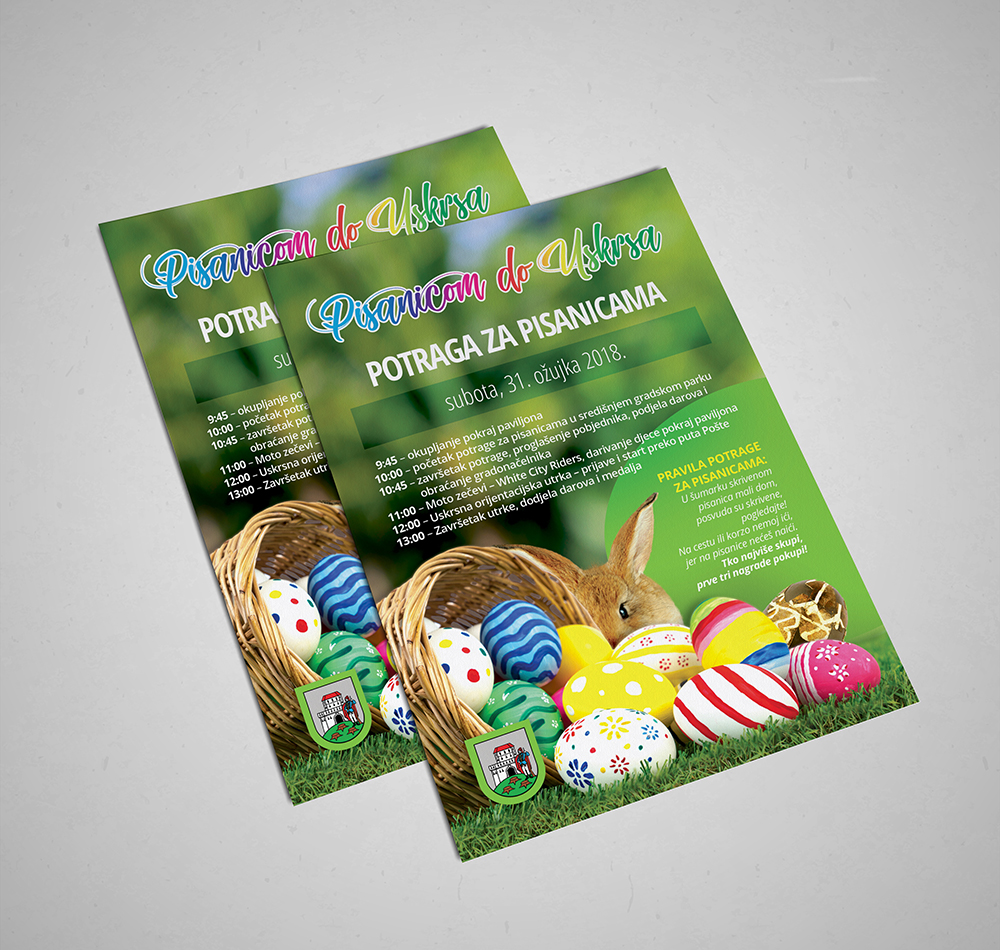